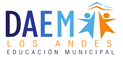 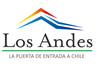 ILUSTRE MUNICIPALIDAD DE LOS ANDES
DEPARTAMENTO EDUCACIÓN
SE INFORMA INICIO DE PROCESO DE  POSTULACIÓN Y RENOVACIÓN A BECAS DE MANTENCIÓN  JUNAEB
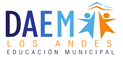 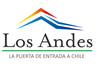 ILUSTRE MUNICIPALIDAD DE LOS ANDES
DEPARTAMENTO EDUCACIÓN
¿  QUE BECAS PUEDO POSTULAR O RENOVAR  ?
1.- BECA PRESIDENTE DE LA REPÚBLICA
2.- BECA INDÍGENA
3.- BECA TÉCNICO PROFESIONAL 
4.- BECA BARE ( SOLO RENOVANTES )
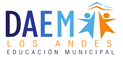 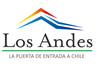 ILUSTRE MUNICIPALIDAD DE LOS ANDES
DEPARTAMENTO EDUCACIÓN
BECA PRESIDENTE DE LA REPÚBLICA
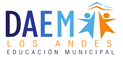 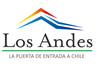 ILUSTRE MUNICIPALIDAD DE LOS ANDES
DEPARTAMENTO EDUCACIÓN
BECA INDÍGENA
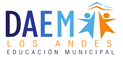 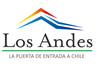 ILUSTRE MUNICIPALIDAD DE LOS ANDES
DEPARTAMENTO EDUCACIÓN
BECA TÉCNICO PROFESIONAL
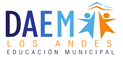 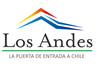 ILUSTRE MUNICIPALIDAD DE LOS ANDES
DEPARTAMENTO EDUCACIÓN
BECA BARE ( SOLO RENOVANTES)
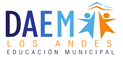 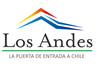 ILUSTRE MUNICIPALIDAD DE LOS ANDES
DEPARTAMENTO EDUCACIÓN
¿ DÓNDE Y CUÁNDO POSTULAR?